1
AMSE318 Numerical Methods
Partial Differential Equation
2012. 11. 20
Materials Science and Engineering
20090428  Ji-yun Kang
2
Homework#9
- Diffusion Problem -
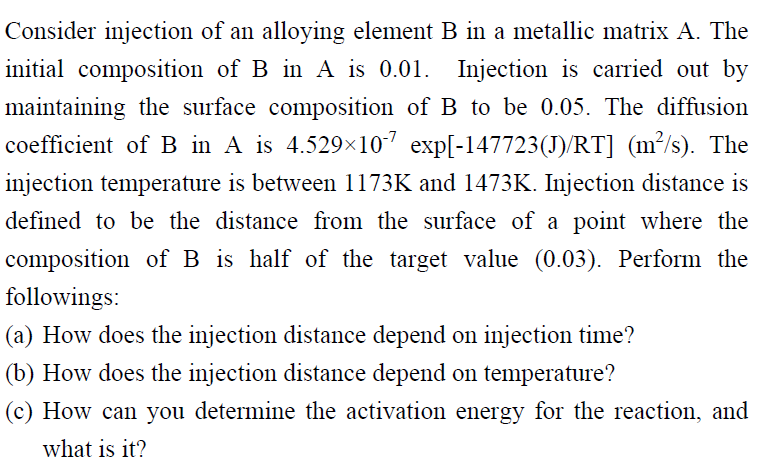 Initial composition of B in A : 0.01
Surface composition of B  : 0.05
Diffusion coefficient of B in A : 4.529×10-7 exp[-147723(J)/RT] (m2/s)
Injection temperature : 1173~1473K
Injection distance : A의 표면 B농도가 0.03이 되는 지점(목표치의 절반이 주입된 거리)
3
Background Information
1. Diffusion problem
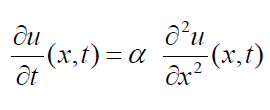 Diffusion Partial Differential Equation :
(u : composition, α : diffusion coefficient )
composition
surface
semi-infinite
0.05
0.01
distance
4
Background Information
2. Explicit method(Forward difference method)
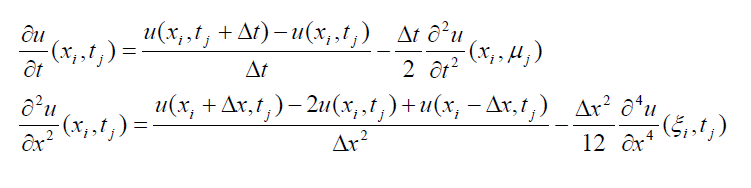 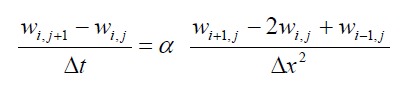 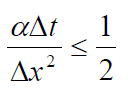 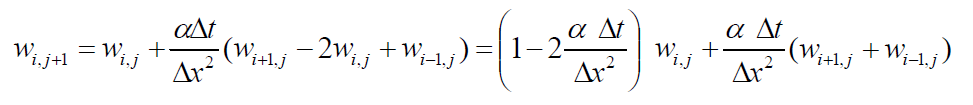 : For stability
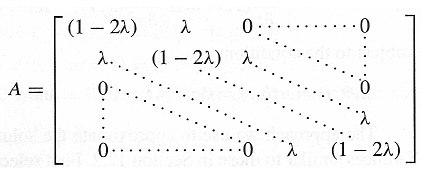 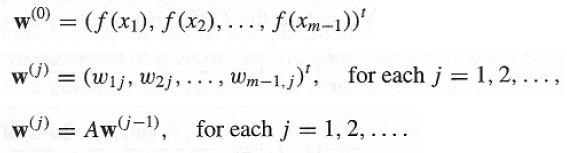 5
Common codes
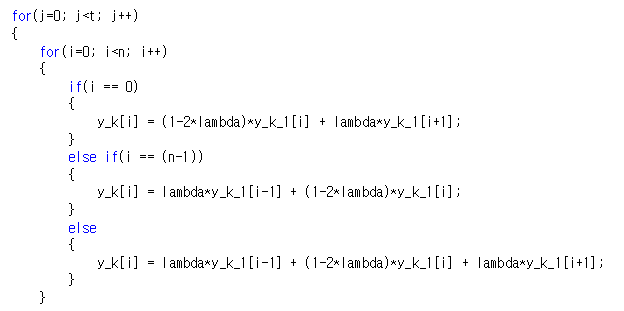 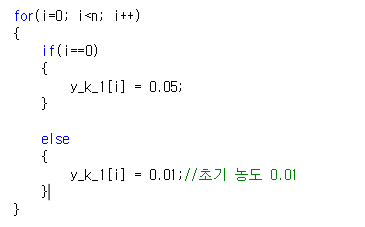 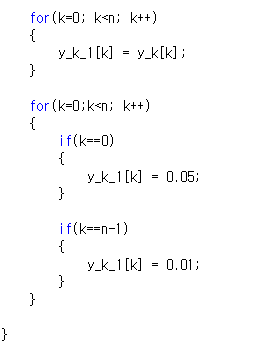 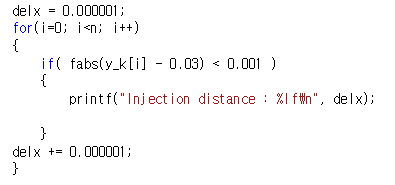 6
Results
1. Injection distance – injection time
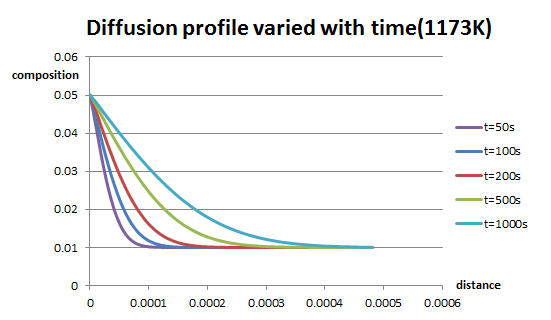 λ=0.001196
dt=1
dx=0.00001
Injection time이 커질 수록 injection distance가 증가하고 있음
7
Results
1. Injection distance – injection time
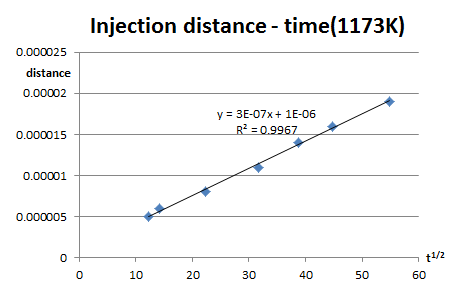 λ=0.001196
dt=1
dx=0.00001
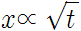 8
Results
2. Injection distance – injection temperature
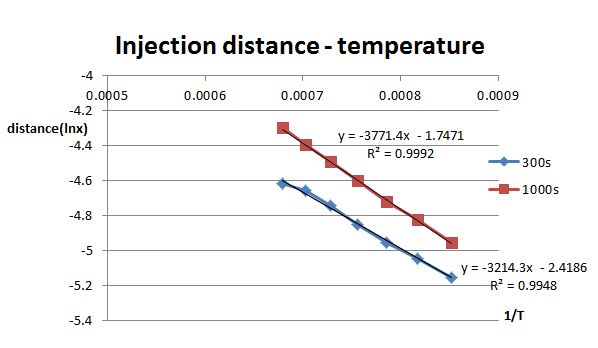 λ=0.066631
dt=0.1
dx=0.000001
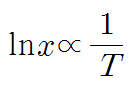 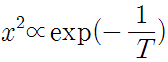 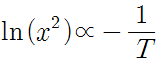 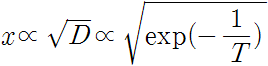 9
Results
3. Activation energy for the reaction
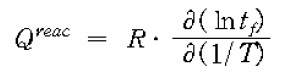 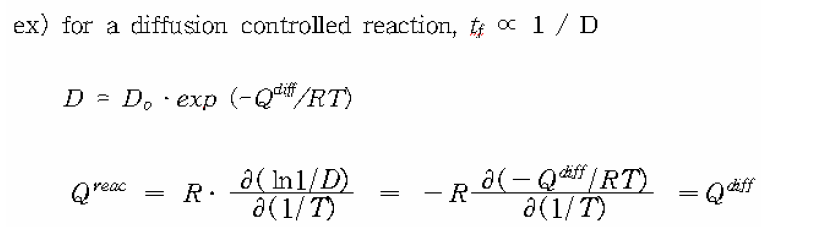 즉, ln(t)-1/T의 기울기를 통해 reaction의 activation energy를 알 수 있다!
 그리고 이 값은 Qdiff와 같다!
 Diffusion coefficient of B in A : 4.529×10-7 exp[-147723(J)/RT] (m2/s)
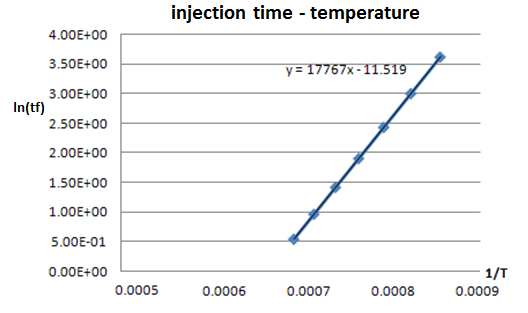  Error : 7.1431 × 10-4
10
Discussion
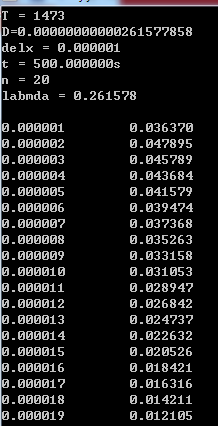 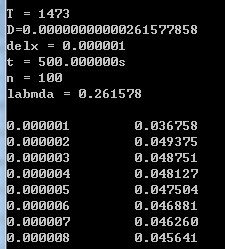 High temperature, long injection time에서 n(mesh points개수)이 충분하지 않을 경우(diffusion profile의 꼬리가 매우 긴 경우), 
 계산 상의 오류가 생김
 Semi-infinite하게 n값을 크게 늘려주어야
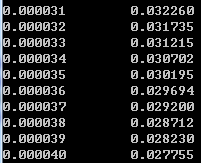 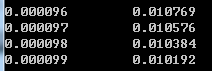